03 May 2023
Geraldine O’Meara | Senior Executive Librarian responsible for Technology, Special Projects & Staff Development
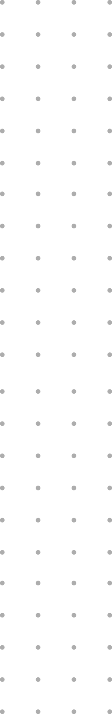 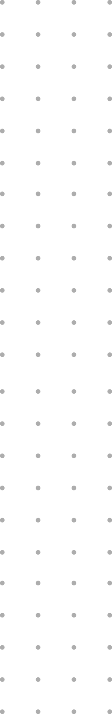 Champion for Innovation and Creativity
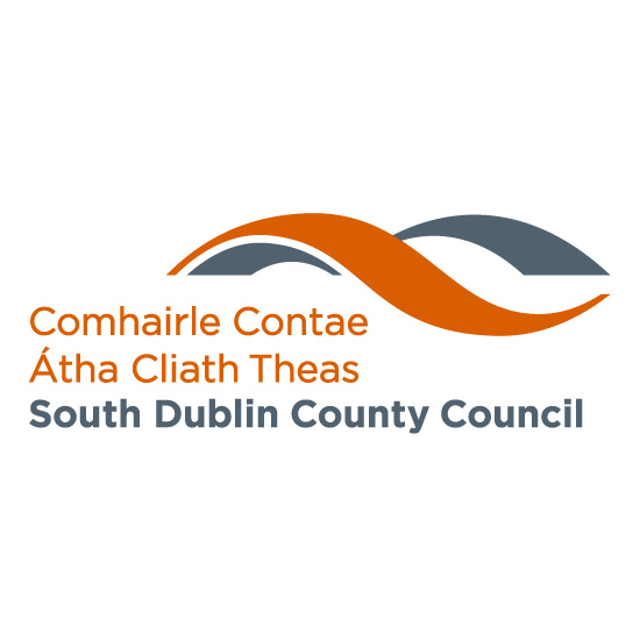 Innovation
“The creation of a new, viable offering that adds value” 

It is deemed a critical requirement for all Public Service Organisations to progress the development and delivery of services both today and for tomorrow.
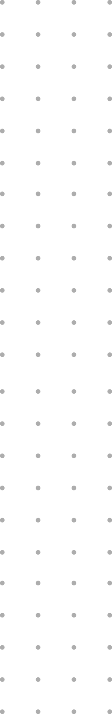 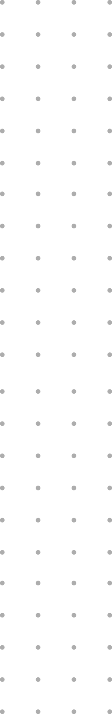 Role of Innovation Champion
Foster a Culture of Innovation

Develop Processes and Practices

Encourage the Development of Technology

Support Collaborations
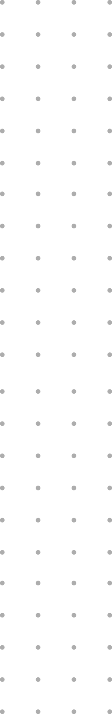 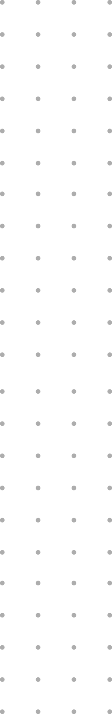 A Culture of Innovation
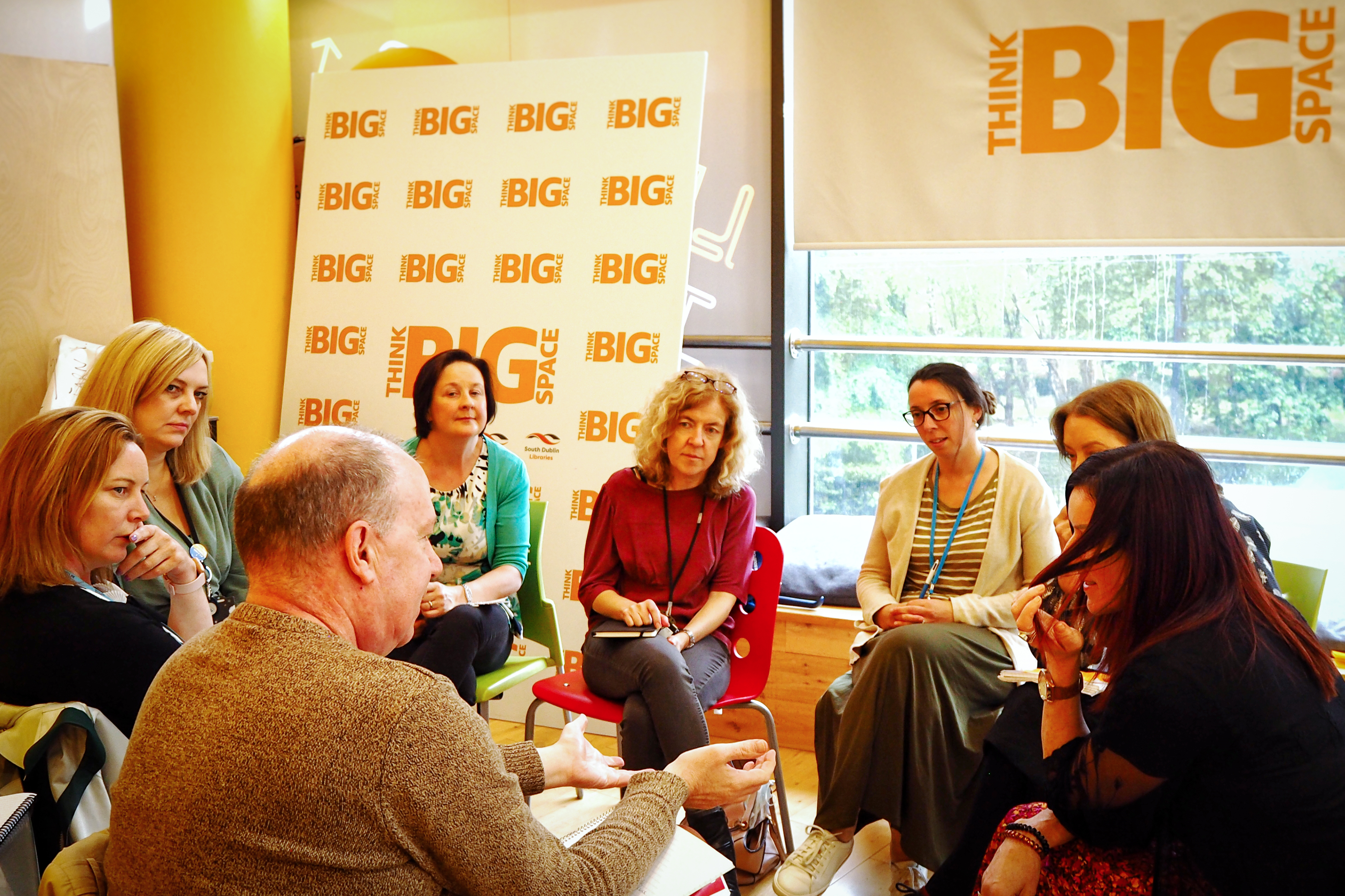 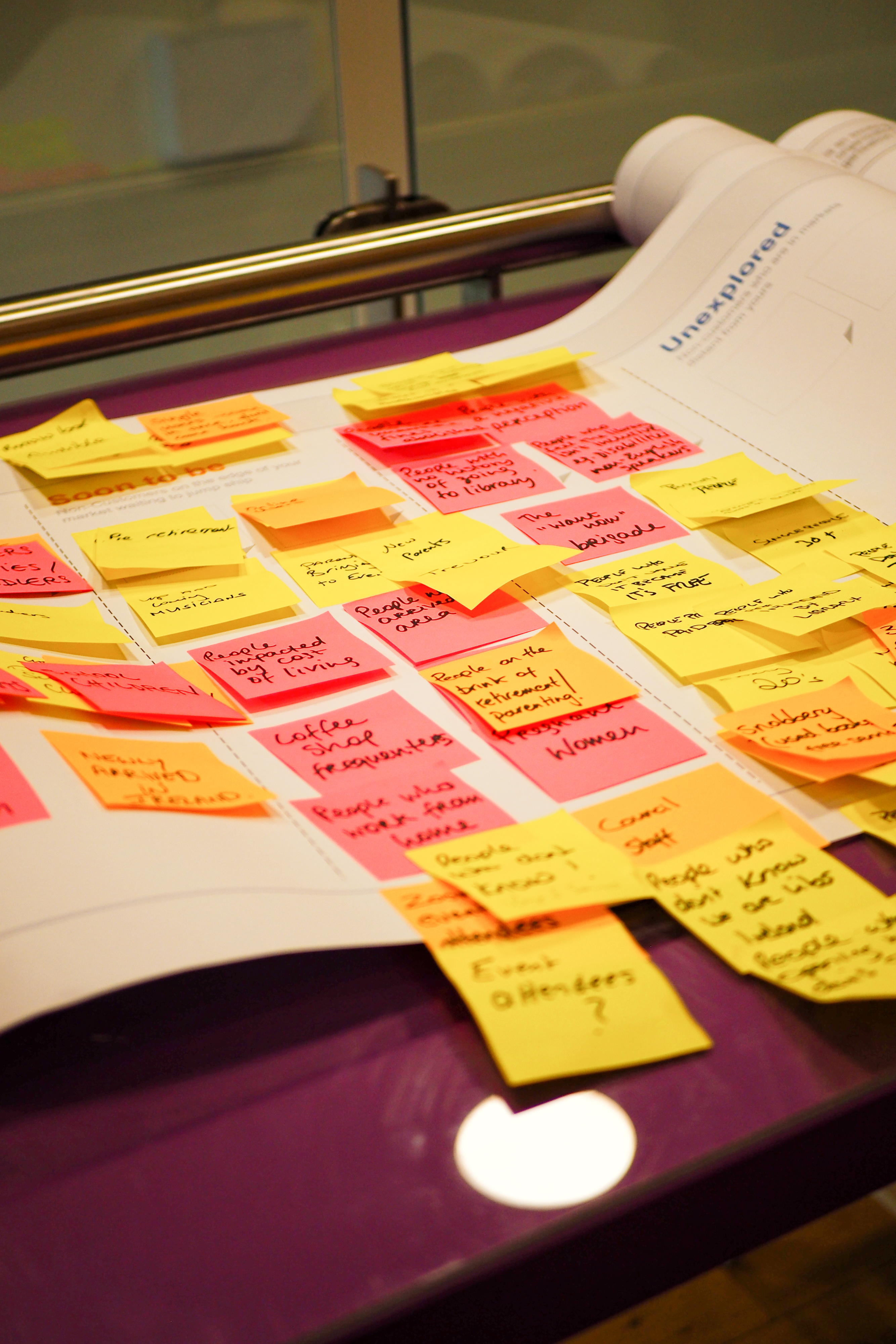 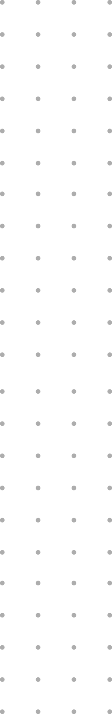 Support for new ideas and implementation
Staff Development and Training
Opportunities for staff to learn new skills
Processes & Practices
Pilot Projects
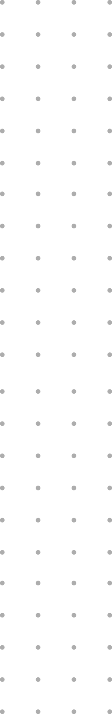 Neurodiversity Programme (TTT)
Palmerstown Hub
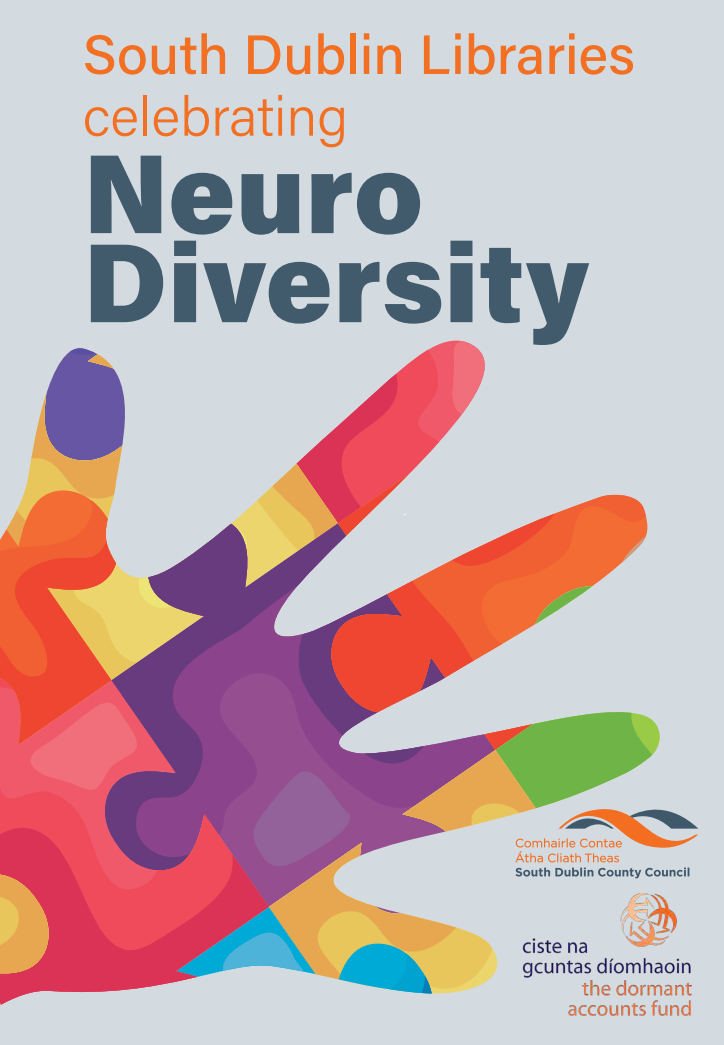 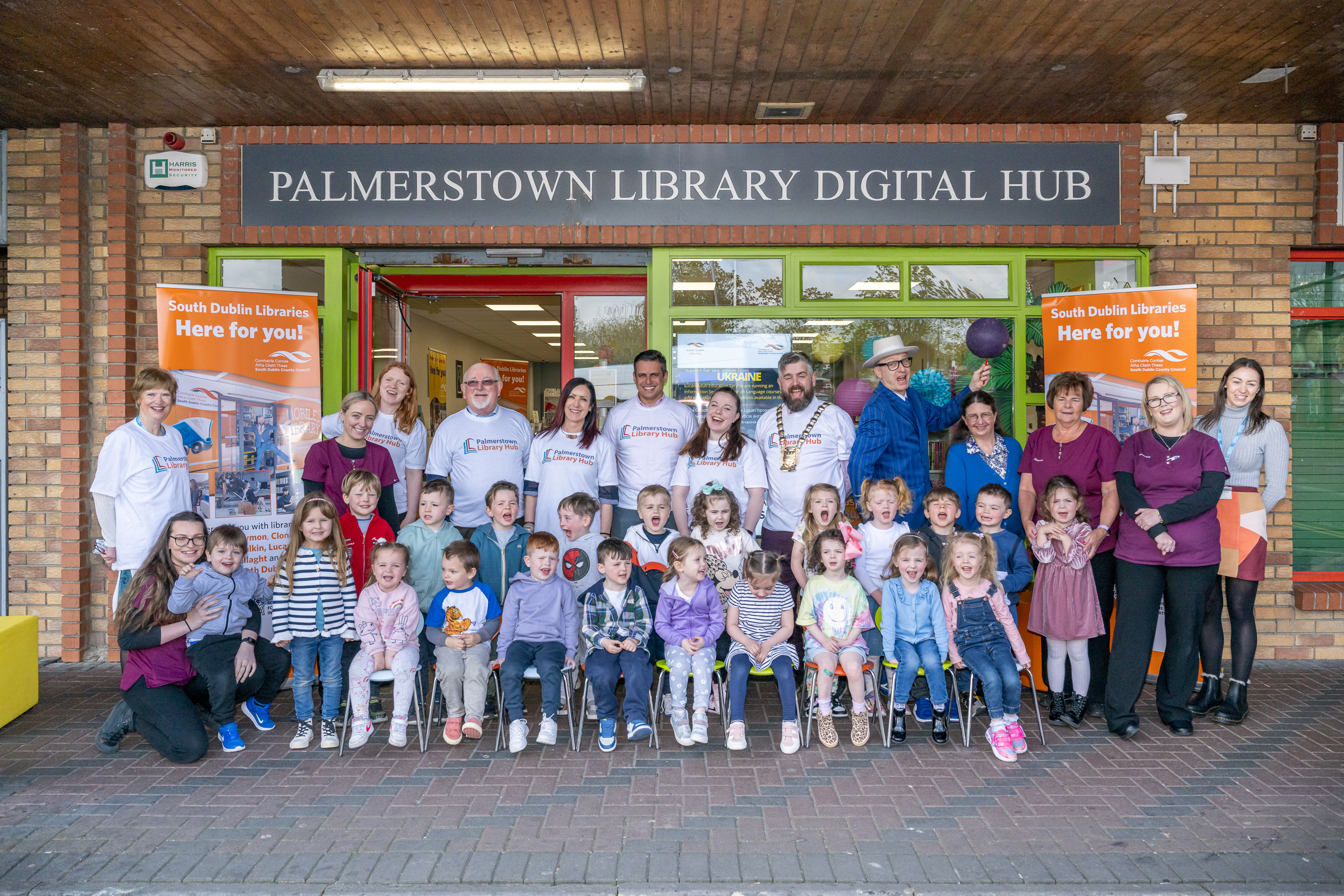 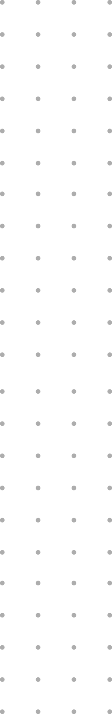 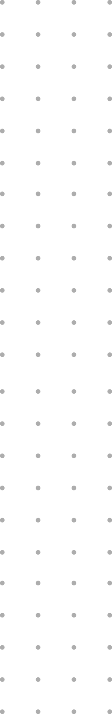 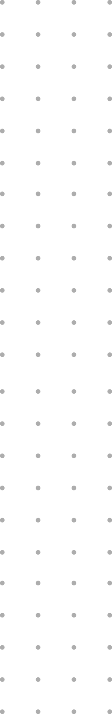 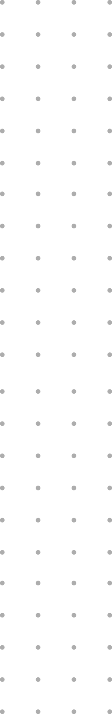 Technology
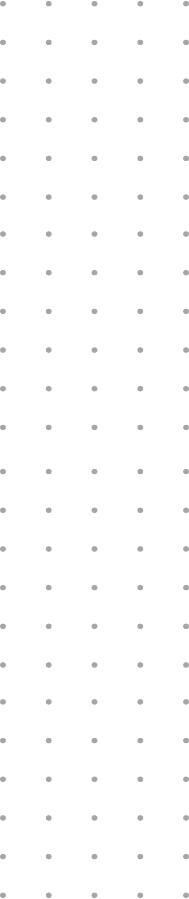 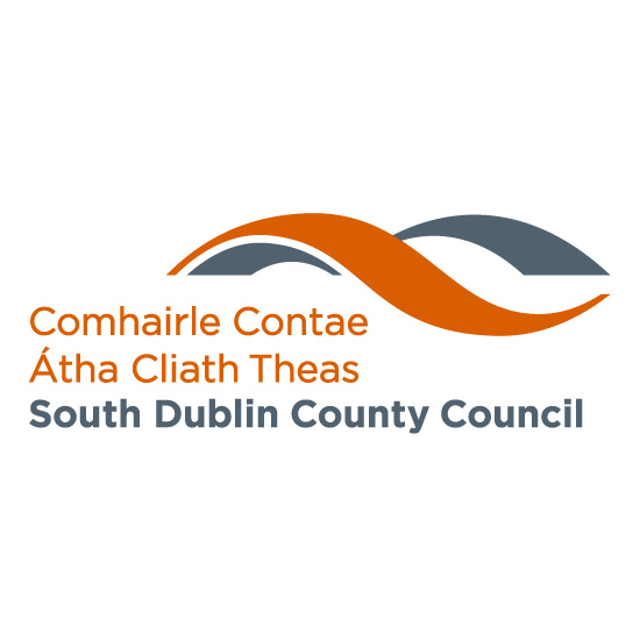 COLLABORATIONS AND PARTNERSHIPS
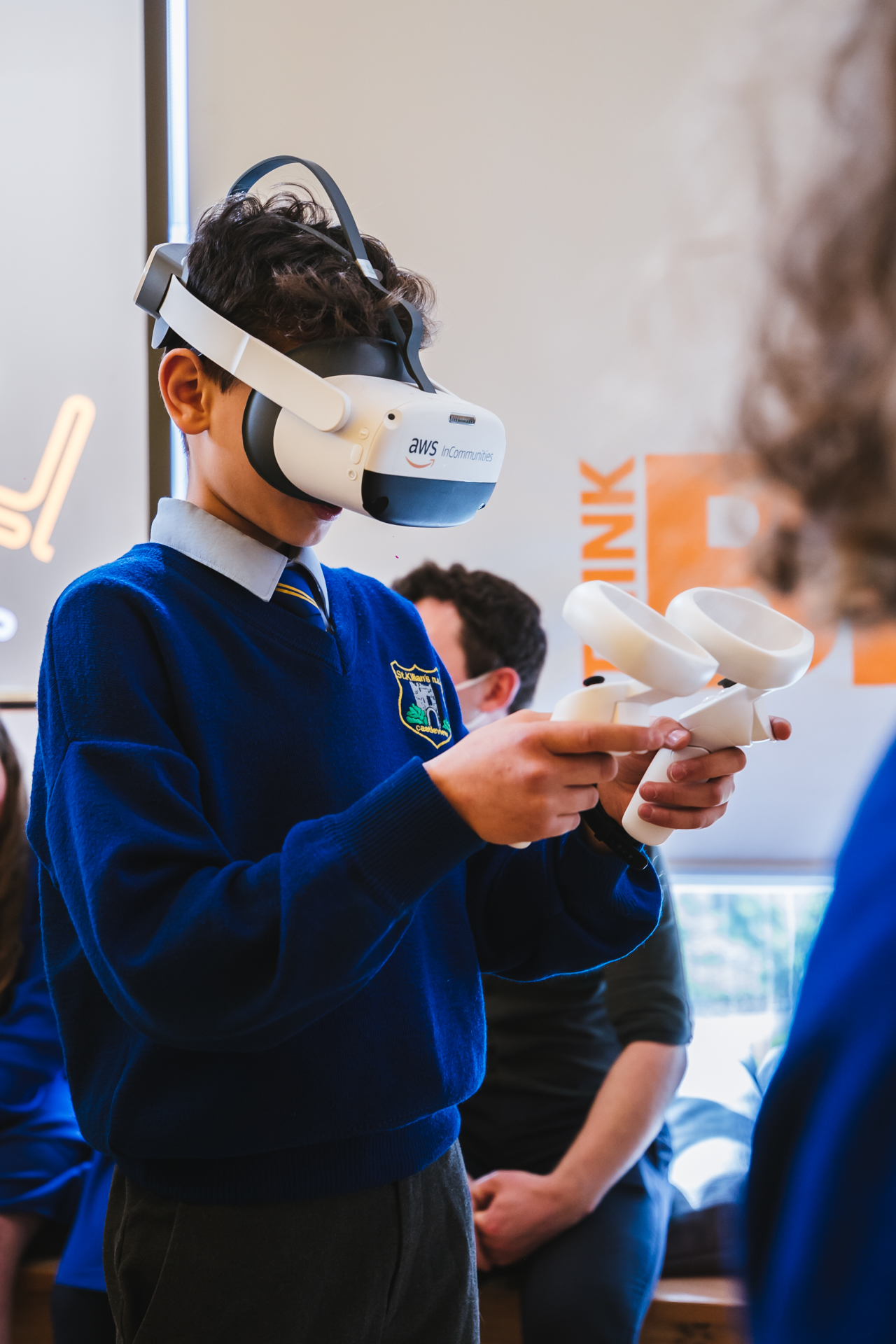 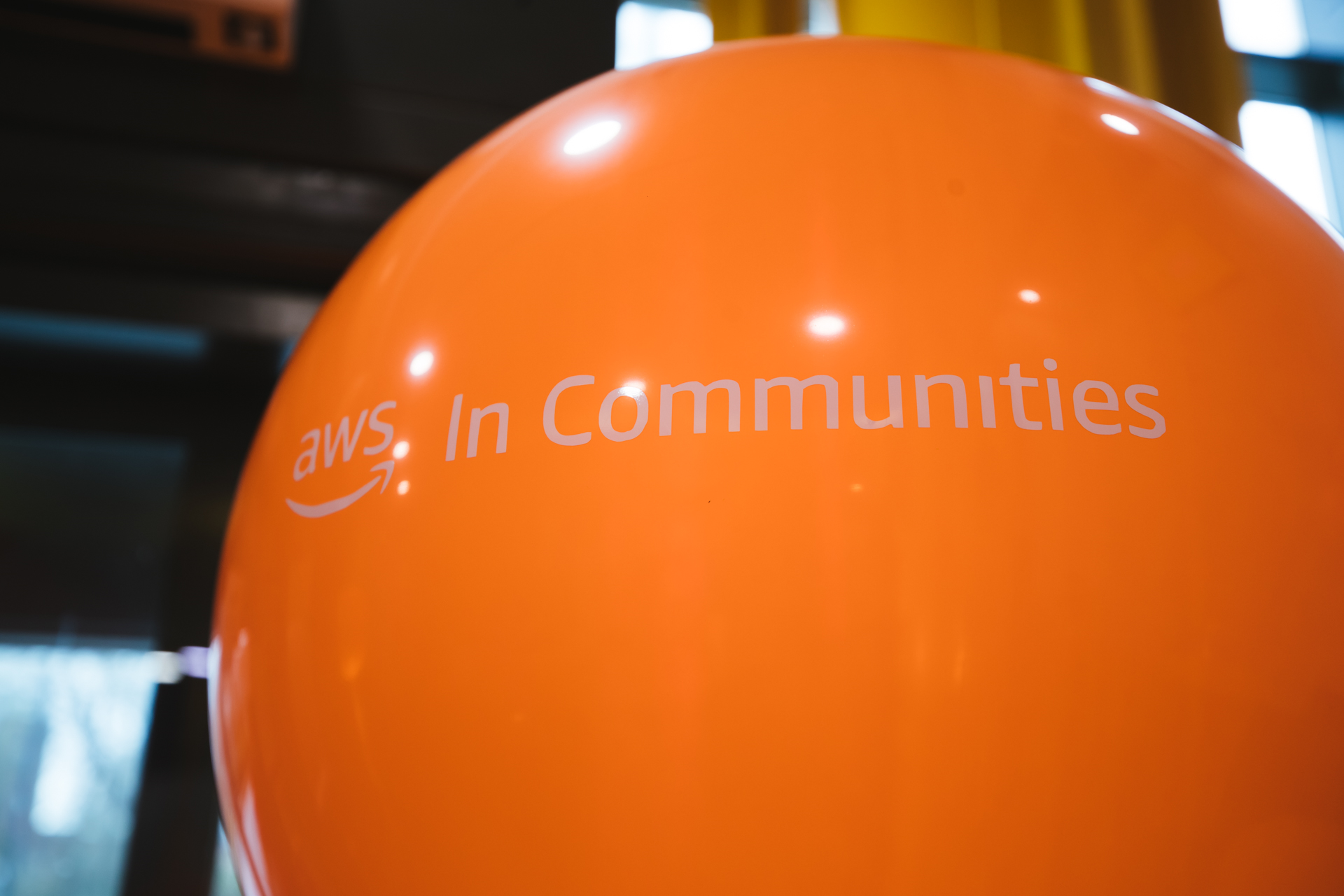 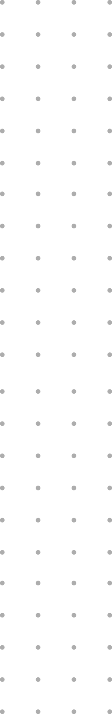 Recognising the potential for partnerships as a source of innovation and creativity
AWS and Think Big Space
https://www.instagram.com/reel/Cln8t5-uHqx/
Moving Forward…what’s next for South Dublin Libraries?
Technology
Collaborations/Partnerships
Processes and Practices
Fostering Innovation
Brainstorming Sessions
Microsoft- Sensory Cubbie
Staff Skills Database
My Open Library
Gaming Library
Livestreaming
User Feedback Portal
Innovation Workshops
STEAM - Train The Trainer
Capture and share insights
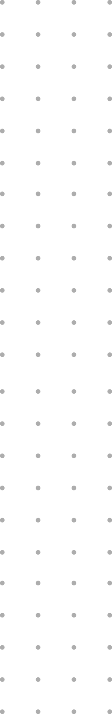 Thank You